Statistics Session 17
Normal Random Variable
Ezra Halleck, City Tech (CUNY), Fall 2021
6.3 Applications of the Normal Distribution
2
Beverage example
Geiser drinks makes an orange-flavored seltzer.
The filling machines are adjusted to pour 12.01 oz into each 12-ounce bottle.
However, the actual amount in each bottle is not exactly 12.01 oz; it varies.
The actual amount has a normal distribution with a mean of 12.01 ounces and a standard deviation of .015 ounce.
What is the chance that a random bottle has less than 12 oz?
3
Empirical Rule
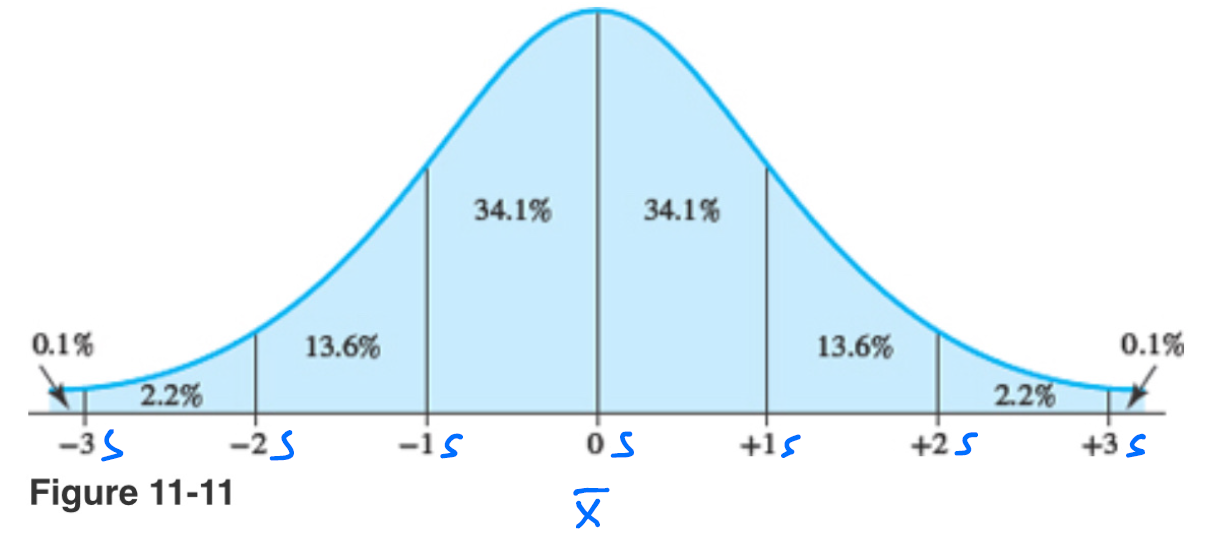 4
tire lifetimes example
The life of a certain automobile tire is normally distributed with mean 35,000 (=35k) miles and standard deviation 5000 (=5k) miles.
What proportion of tires last between 30,000 (30k) and 40,000 (40k) miles? (i.e., P{|Z | < 1})
What proportion of such tires last over 40,000 miles (40k)? (P{Z  >1})
What proportion last over 50,000 miles (=50k)?(P{Z  >3})
If the tire is in working condition after 40,000 miles (=40k), what is the conditional probability that it will still be working after an additional 10,000 miles (=10k)?
     (i.e., P{Z  >3}/ P{Z  >1})
We can use the percentages from the empirical rule to answer these questions:
The chance of being within one standard deviation of the mean is 68%.
The chance of being beyond one standard deviation on one side is (100-68)/2%=16%
The chance of being within 3 standard deviations is 99.7%. Hence, the chance of being beyond three standard deviations on one side is (100-99.7)/2% = 0.15%
We have the ingredients from parts c and b: P{Z  >3}/ P{Z  >1} = 0.15%/16% ~ 1%
Exercise: answer each of the questions using complete sentences.
5
6.4 Determining Z and X values when Area Under the Normal Curve is Known
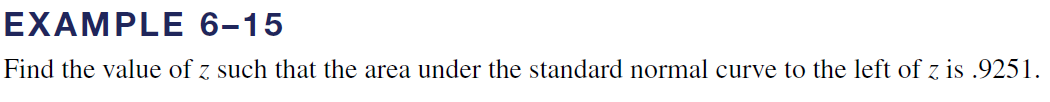 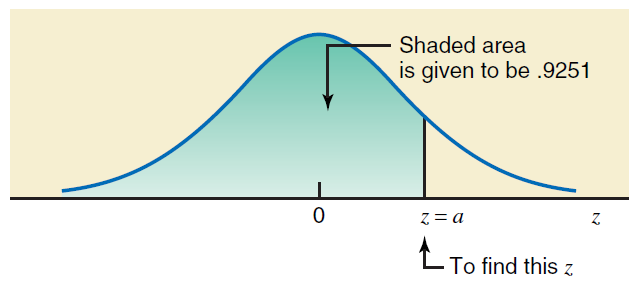 6
6.4 Determining Z and X values when Area Under the Normal Curve is Known
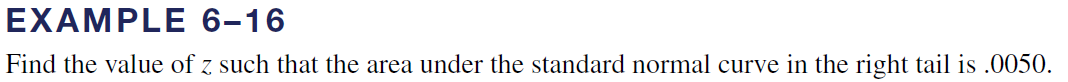 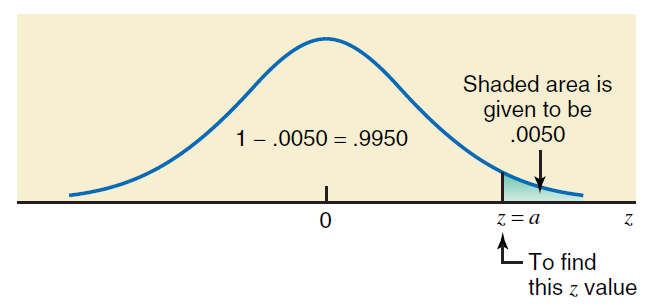 7
6.4 Determining Z and X values when Area Under the Normal Curve is Known
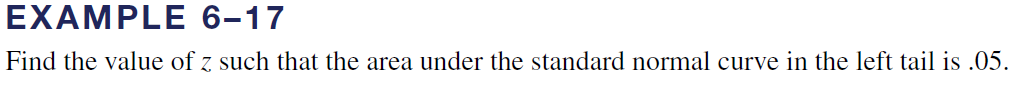 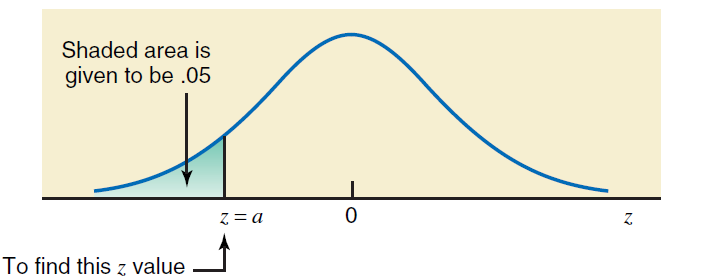 8
Finding the X value when the Z is known.
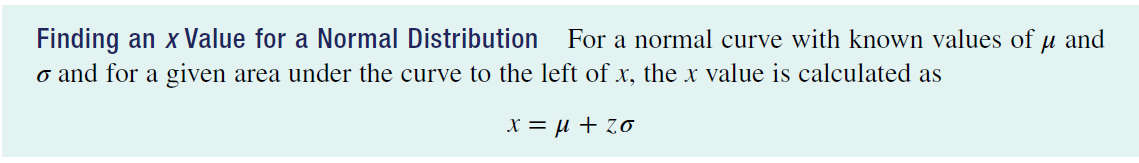 9
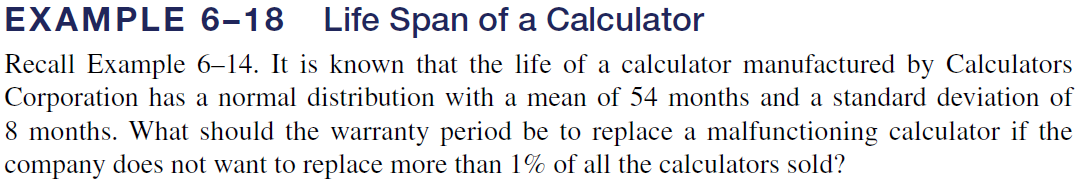 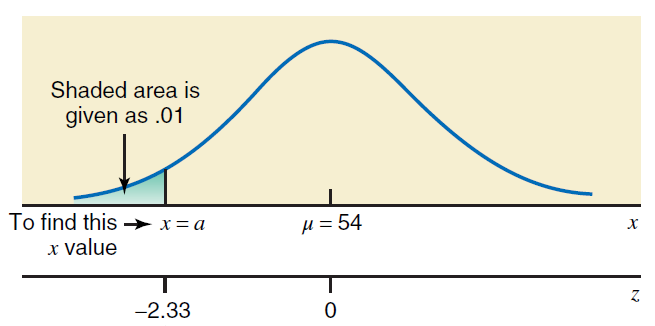 10
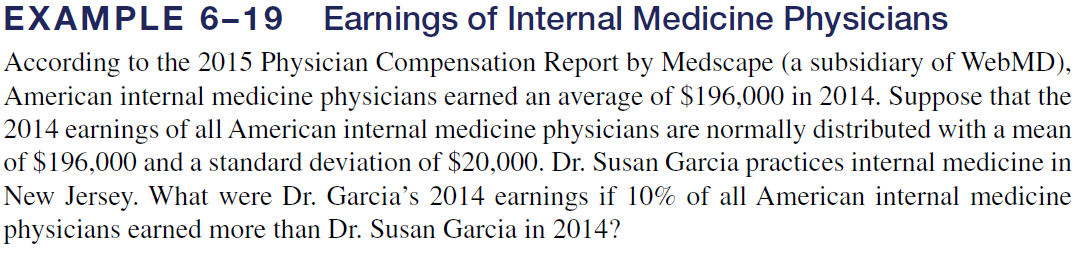 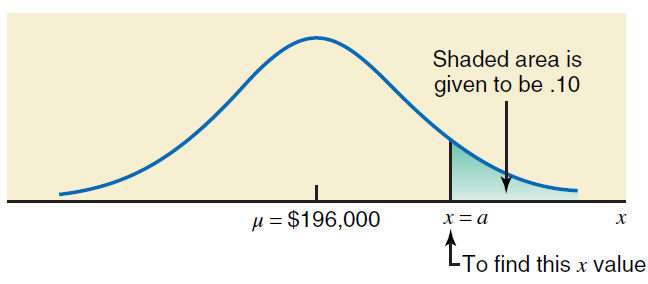 11